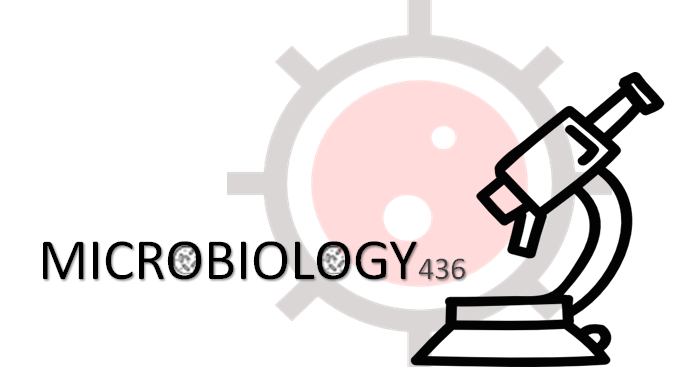 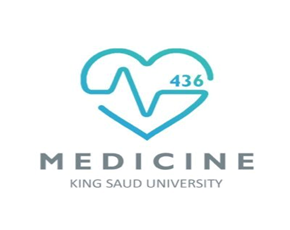 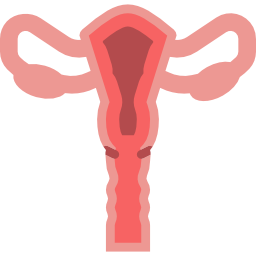 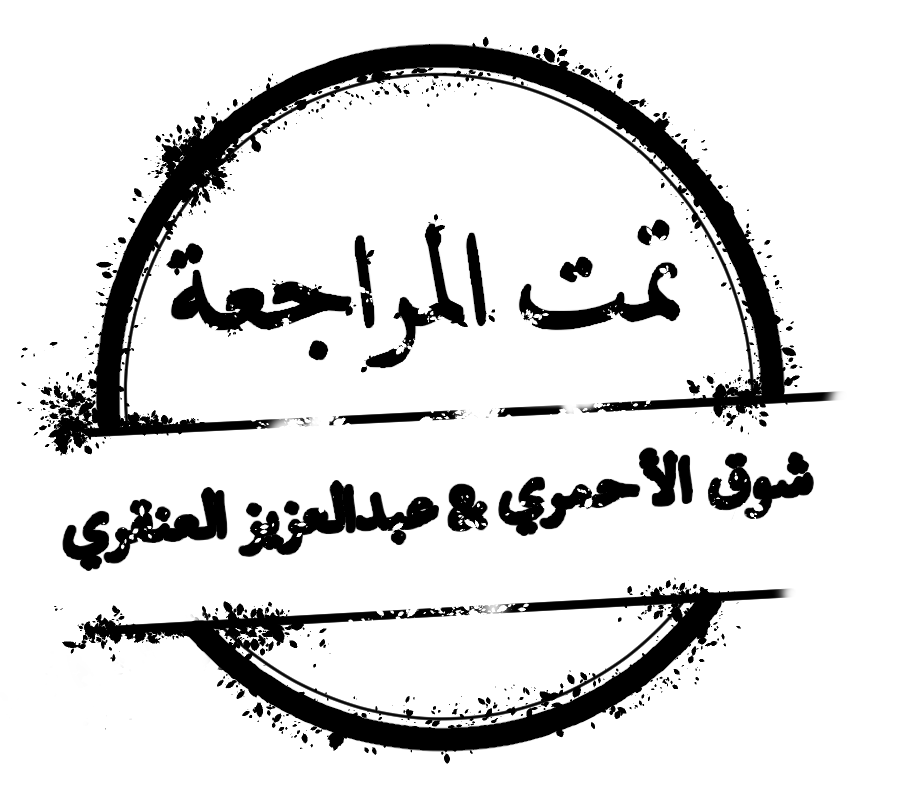 LECTURE: Candida infection Tricpmonas vaginalis Bacterial vaginosis
Editing File
Important
Doctor’s notes 
Extra explanation
Only F or only M
"لا حول ولا قوة إلا بالله العلي العظيم" وتقال هذه الجملة إذا داهم الإنسان أمر عظيم لا يستطيعه ، أو يصعب عليه القيام به .
The human vagina:
Lined with 25 layers of epithelium cells. 
Separation of microbial pathogens from the normal genital microbiota.
only in male’s slides
Abnormal vaginal secretion:
Characteristic of normal vaginal secretion:
Normal physiological vaginal secretion
Vaginal infection in order of prevalence :
Bacterial vaginnosis
Vulvovaginitis candiasis
trichimoniasis
Desquamative inflammatory vaginitis
Cervicitis: Infectious or Noninfectious
Estrogen deficiency
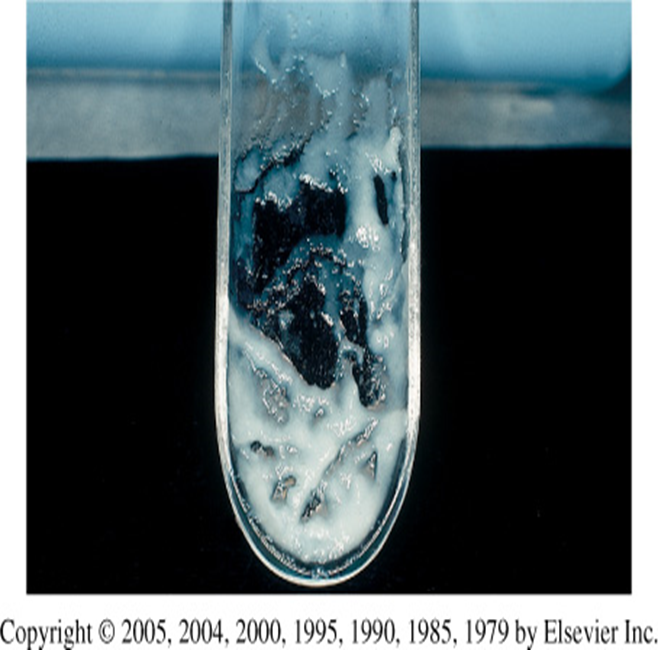 Desquamated vaginal epithelial cell
Lactobacilli (normal flora) dominate
PH 3.5 to 4.6 ( lactobacilli changes ph levels)
Oderless
No itching or irritation
Deonot soil underclothing
المحاضرة بتتكلم عن هذه الأنواع الثلاث
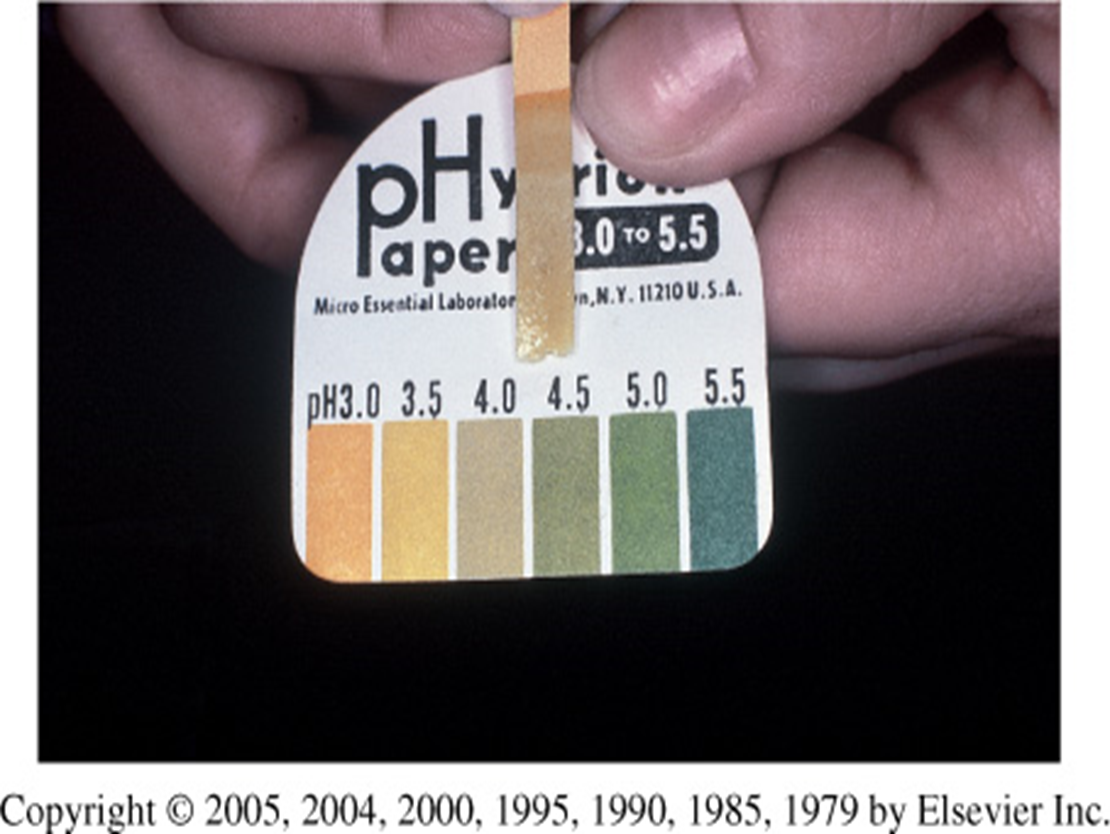 Vaginal PH examination
Types of infection:
VAGINOSIS /VAGINITIS: Most common reason for patient visit to OB/GYN.
History & symptoms of vulvovaginitis:
Causes of vulvovaginitis only in male’s slides
Examination:
Bacterial : Bacterial vaginosis (40%)
Fungal    : Candida vulvovaginitis (25%)
Parasitic : trichomonal  vulvovaginitis (25%)
Low estrogen levels (called "atrophic vaginitis")
Allergic or irritation or injury response from spermicidal products, condoms, soaps, and bubble bath called “contact vulvovaginitis”.
Breast Exam patient: breast also to detect early breast cancer
Adequate illumination
Magnification if possible
Give a patient mirror
Inspect external genetalia: (Lesions – Erythema)
Vaginal mucosa: (Erythema – Lesion - Secretion)
Examination of cervix: (Ectropion – Lesions – Erythema - Endocervical secretion)
Collect cervical and vaginal specimen
Bimanual examination
Doctor notes:
Patient with STD we should check for the rest of STDs infection like HIV
Child have vulvovaginitis :Is indicator for child abuse 
Ulcers are sexually transmitted : Like genital herps, papilloma virus and syphilis 
Using bathroom after person affected is not at risk 
Vaginal infection physiological changes : cervicitis can be infectious or non infectious , estrogen is involved that’s why pregnant or premenopausal and post menopausal is more susceptible  
vaginal discharge: Thick white candida  -  yellow  trichomonas 
Itching and rash and ulcer  candida
STDs make cilia destructed and scar and ectopic pregnancy happen
Classification of vulvovaginitis:
1- Candida infections (yeast infection moniliasis)
Candida is most common infection
Candidiasis or thrush is a fungal infection (mycosis) of any of the Candida species (yeasts) of which Candida albicans is the most common 
Common superficial infections of skin and mucosal membranes by Candida causing local inflammation and discomfort
Budding yeast and no pseudohyphae in patients with C.glabrata..
Candidal vulvovaginitis (vaginal thrush):
Similar to :Urinary infection
Infection of the vagina’s mucous membranes by Candida albicans.
75% of adult women – between 20-30 years
 candida albicans Found naturally in the vagina
Types of candidal vulvovaginitis:
Odorless with itching: candida thin watery cheesy which there is hash itching
1- Candida infections:
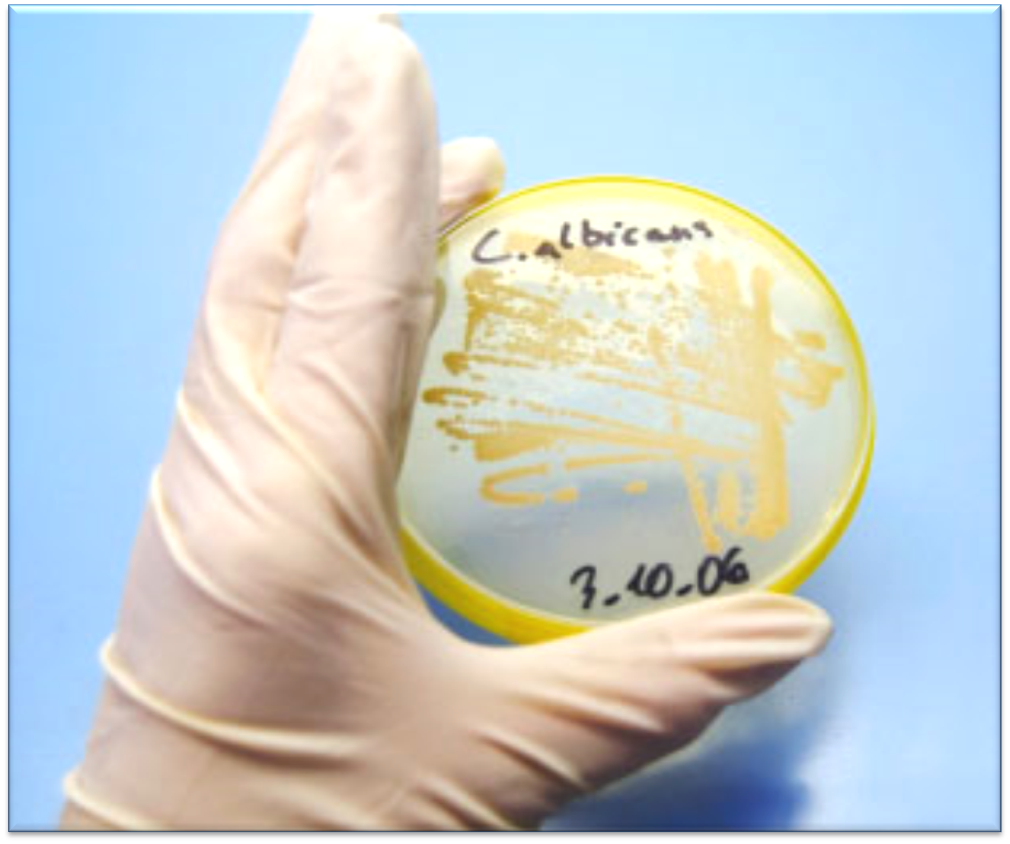 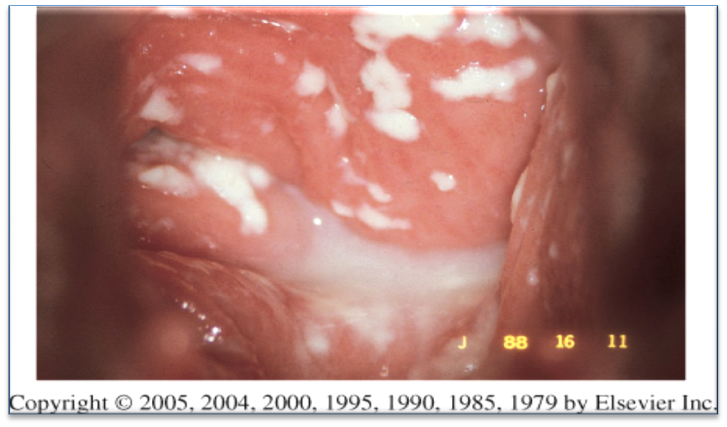 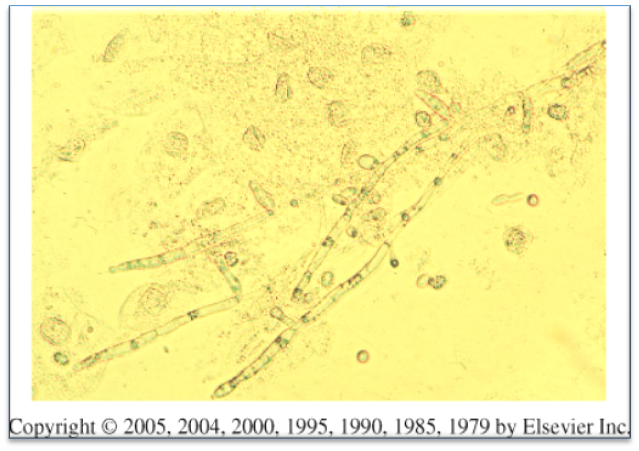 Treatment:
Treatment failure: In up to 20% of cases (If the symptoms do not clear within 7–14 days)
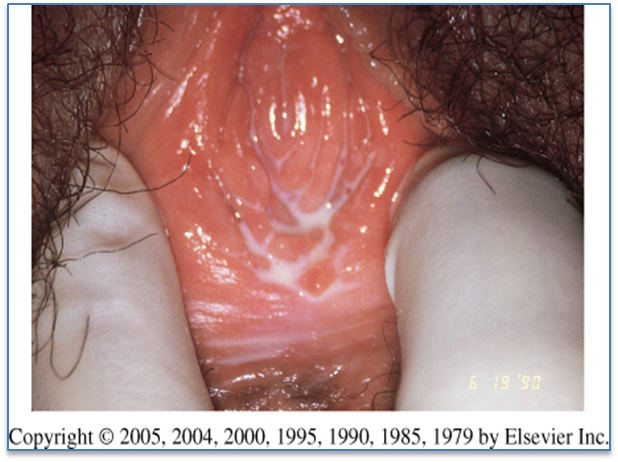 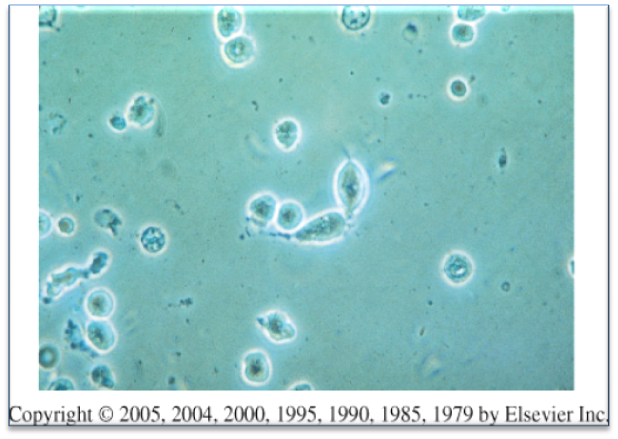 2- Trichomoniasis: (sexually-transmitted infection)
Parasite flagellated
Trichomonas is the most prevalent non-viral sexually transmitted disease (STD) agent
The wet mount's fast results
Males usually asymptomatic, but can cause Non-gonococcal urethritis
نعرف الدايقنوز لمن نشوف الباراسايت تحت المايكرسكوب فمانحتاج نسوي كلتشر
3- Bacterial Vaginosis: Floral imbalance
تحصل لمن تقل اللاكتوباسيلاي وتزيد القرادنيريلا
Lactobacillus acidophilus: anaerobic bacteria
-Compete with other microorganisms for adherence to epithelial cells 
-Produce antimicrobial compounds such as organic acids (which lower the vaginal pH) hydrogen peroxide, and bacteriocin-like substances make acidety by fermintation and acidety is protecting 
Gardnerella vaginalis  normally in low quantity 
Mycoplasma hominis
Mobiluncus species
Anaerobes:
-Bacteroides (Porphyromonas)
-Peptostreptococcus 
-Fusobacterium
-Prevotella
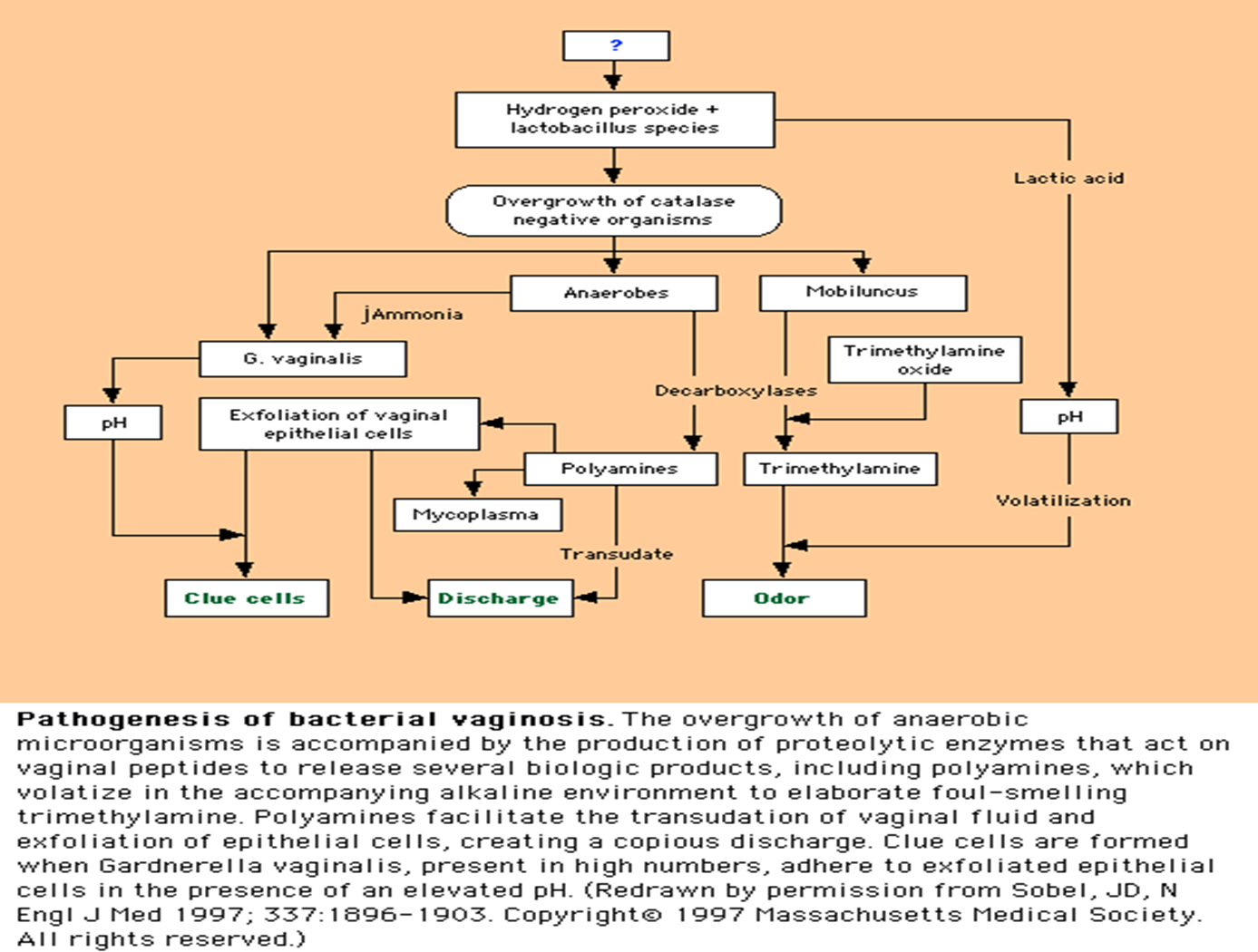 Pathogenesis
Marked reduction in lactobacillus 
-Decreased hydrogen peroxide production
Polymicrobial superficial infection:  overgrowth of G. vaginalis and anaerobic bacteria 
-Lactobacilli predominate after metronidazole treatment
Lactobacilli adjust your  ph 3.4-4.6
3- Bacterial Vaginosis:
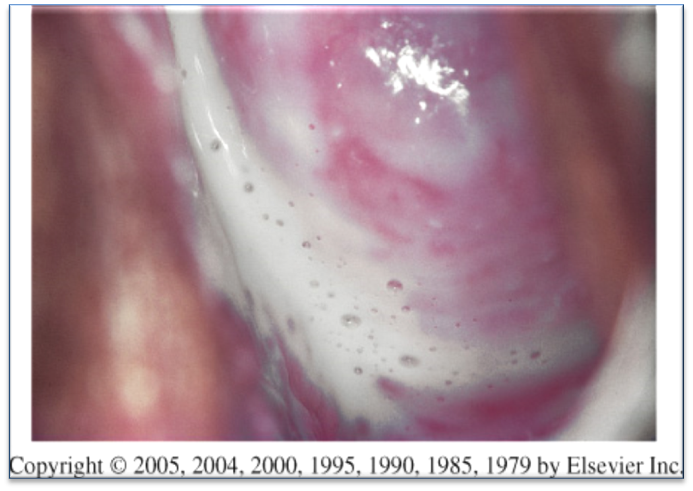 only in male’s slides
Bacterial Vaginosis complications
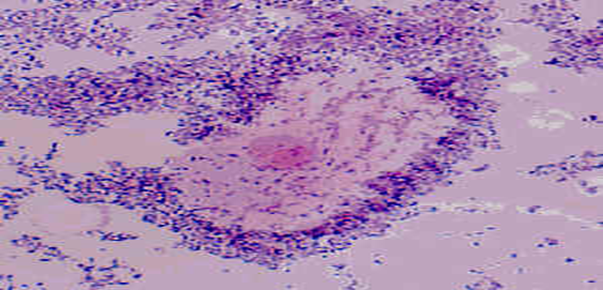 3- Bacterial Vaginosis:
Diagnostic Methods:
Clinical : 
Related symptoms and sexual history.
Examination of introitus may reveal erythema of the vulva and edema of the labia. 
Speculum examination. 
A sample of the vaginal swab
microscopic Criteria 
Gram Stain (“Gold Standard”): mixed small gram-positive and gram-negative rods ± curved rods = BV.
Clue cells on saline wet mount of vaginal discharge (on >20% cells) Bacteria adhered to epithelial cells; most reliable single indicator
Vaginal pH > 4.5 , whiff amine test 
Elevated pH and increased amine : Sensitivity 87%; Specificity 92% 
Culture: poor predictive value for G. vaginalis as prevalent in healthy asymptomatic women 
DNA probes- expensive, poor predictive value alone
Clinical diagnose 3 out of 4 :
1-ph  greater than 4.5
2-positive whiff test 
3-any clue cells 
4- homogenous discharge
only in male’s slides
3- Bacterial Vaginosis:
Treatment Recommendations:
only in male’s slides:  الدكتور قال مب مهمة
Diagnosis by Gram Stain
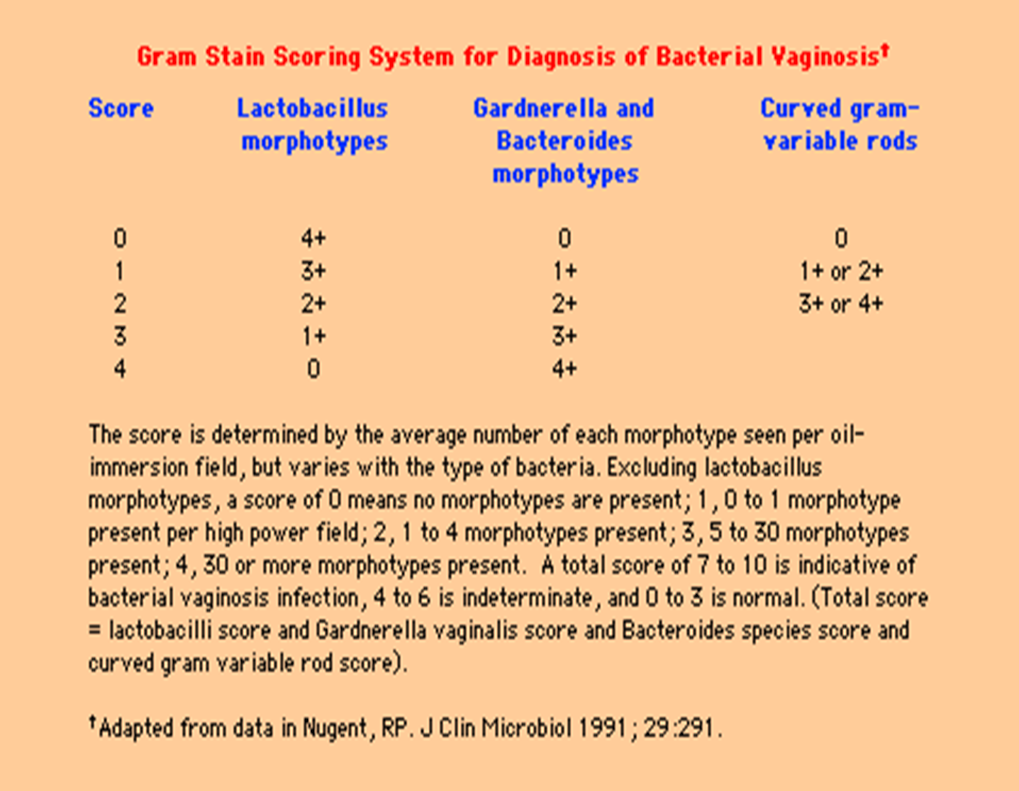 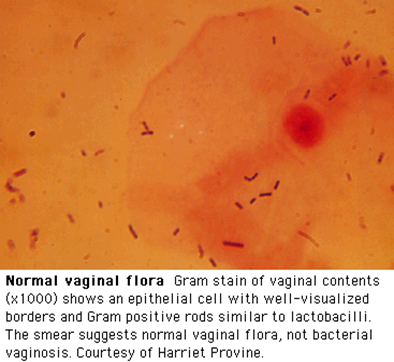 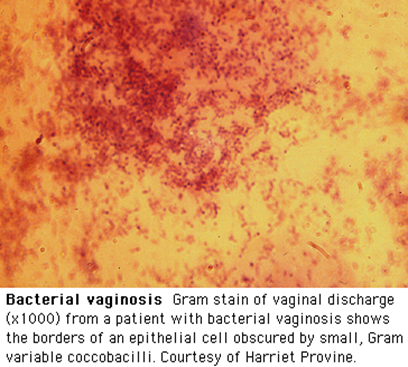 Specimen Obtained during gynecological examination
Vaginal secretion
PH              - Saline wet preparation                   - KOH wet preparation*
Cervical cultural and non cultural
GC                                     - C.trachomatis
Cervical cytological examination if not documented within previous 12 months
Vaginal culture 
         - Candida: Vaginal Yeast Culture:                                                                - Trichomonas vaginalis**
دكتورة فوزية قالت هذا زيادة من عندي
Probably not routinely indicated - many women are colonized with Candida
If obtained must correlate with patient signs and symptoms
For recurrent infections culture and susceptibility testing may be helpful
Routine bacterial cultures /not helpful
Routine NOT helpful
Wet mount- 60% sensitive (Trichomoniasis ,BV )
Abnormal or foul odor using a (KOH) "whiff test,"
The Gram stain is useful to diagnose BV : Using the Nugent scoring system 
 A wet mount+ a yeast culture and Trichomonas culture: Recommended tests to diagnose vaginitis. 
Performing only a wet mount, without yeast or Trichomonas culture: 50% of either of these agents of vaginitis will be missed
A sensitive DNA probe assay is available: Combines the detection of yeasts, Trichomonas, and G. vaginalis as a marker for BV
*يستخدم لتشخيص الباراسيتك انفكشنز                        ** مانستخدم كلتشر نستخدم الوت مونت عشان نشوف الترافوزويت أو القرام ستين
موجودة في سلايدات الدكتور فقط , اعتبروها زي الملخص
SUMMARY:
SUMMARY:
QUIZ:
What is the gold standard test for Trichomoniasis?

a. Culture
b. Gram stain
c. Wet mount

2. 25 year old female comes in complaining of vulvar irritation and itching. She says she also has discharge that has a fishy odor. What’s the most likely causative organism?

         a. Candida albicans
         b. Gardenella Vaginalis
         c. Trichomoniasis
3. Patient comes in with a case of vulvovaginitis due to C.Albicans. This is the 5th time she has suffered from the same infection within the last 11 months. What type of vulvovaginitis ?
     
    a. complicated
    b. uncomplicated 
    c. non of the above

4. Female diabetic patient comes in complaining of cheese like discharge and irritation. What is used for treatment?

   a. Gentamycin
   b. Butoconazole
   c. clindamycin
Answers: 1. a   2. b   3. a  4. b
THANK YOU FOR CHECKING OUR WORK, BEST OF LUCK!
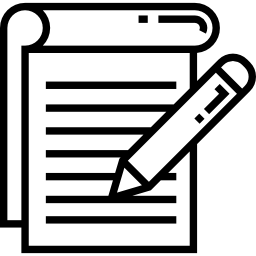 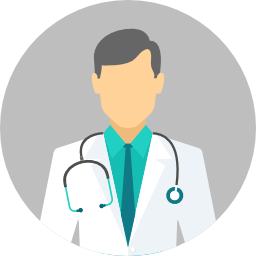 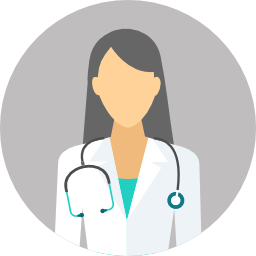 Hamad Alkhudiry
Shrooq Alsomali
Safa Al-osaimi
Jawaher Alkhayyal
Najd Altheeb
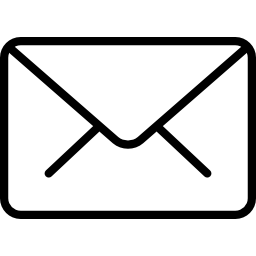 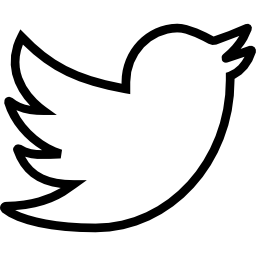 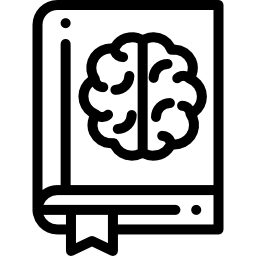 Doctors slides